November’sVirtual Office Hours – News 2 You
11/19/2020 & 11/24/2020
Planning
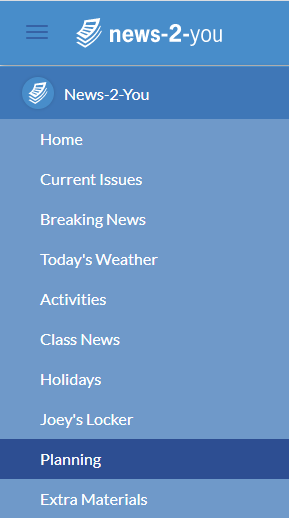 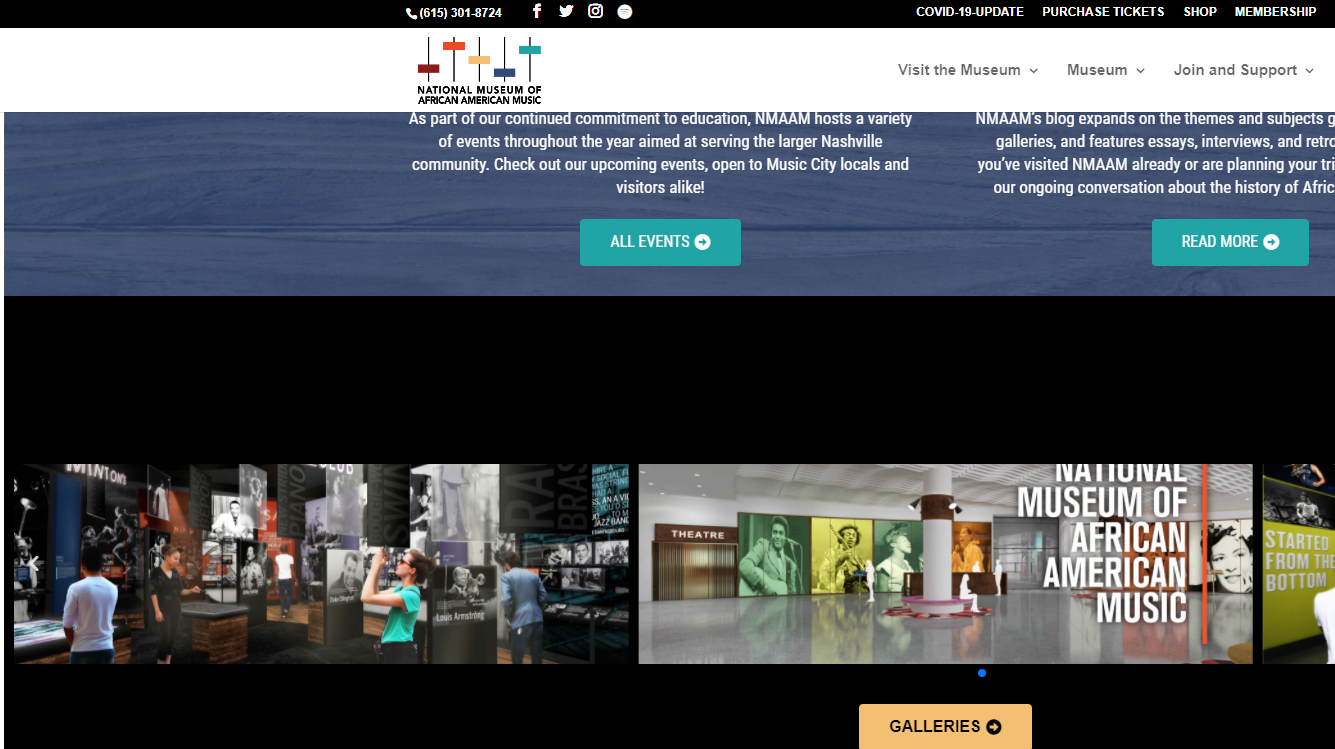 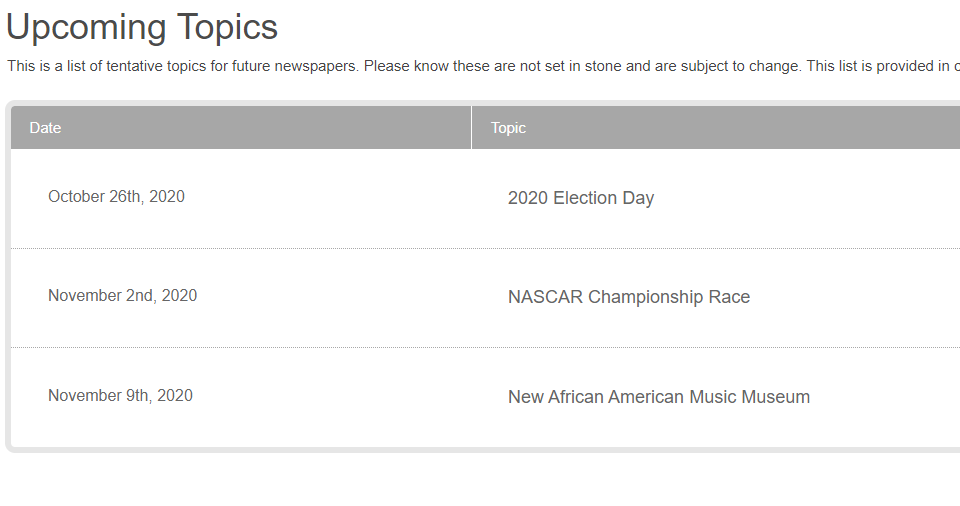 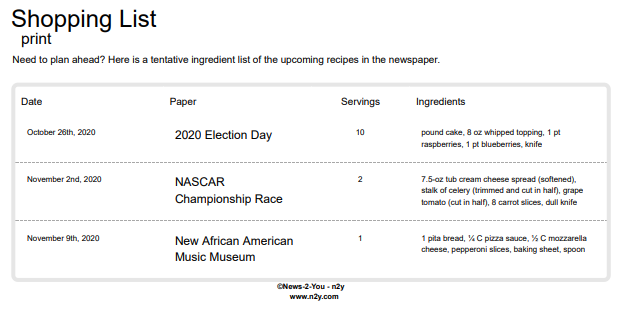 Preview Upcoming Topics & Supplies Needed
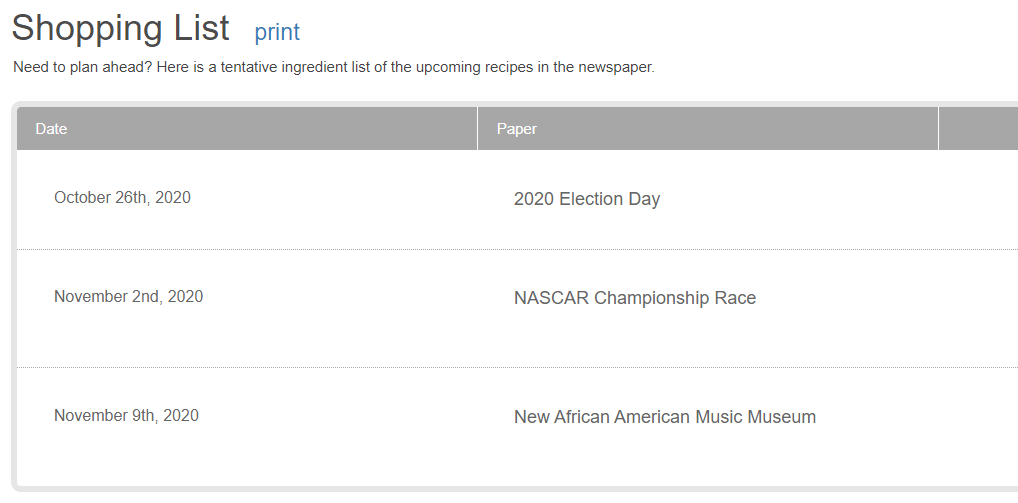 Today’s Weather - Interactive
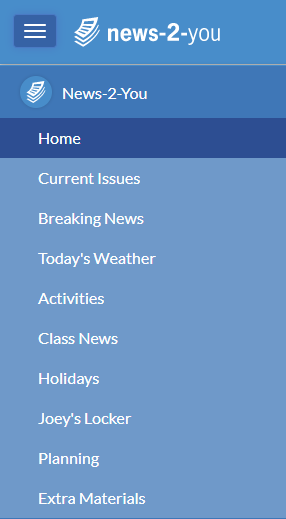 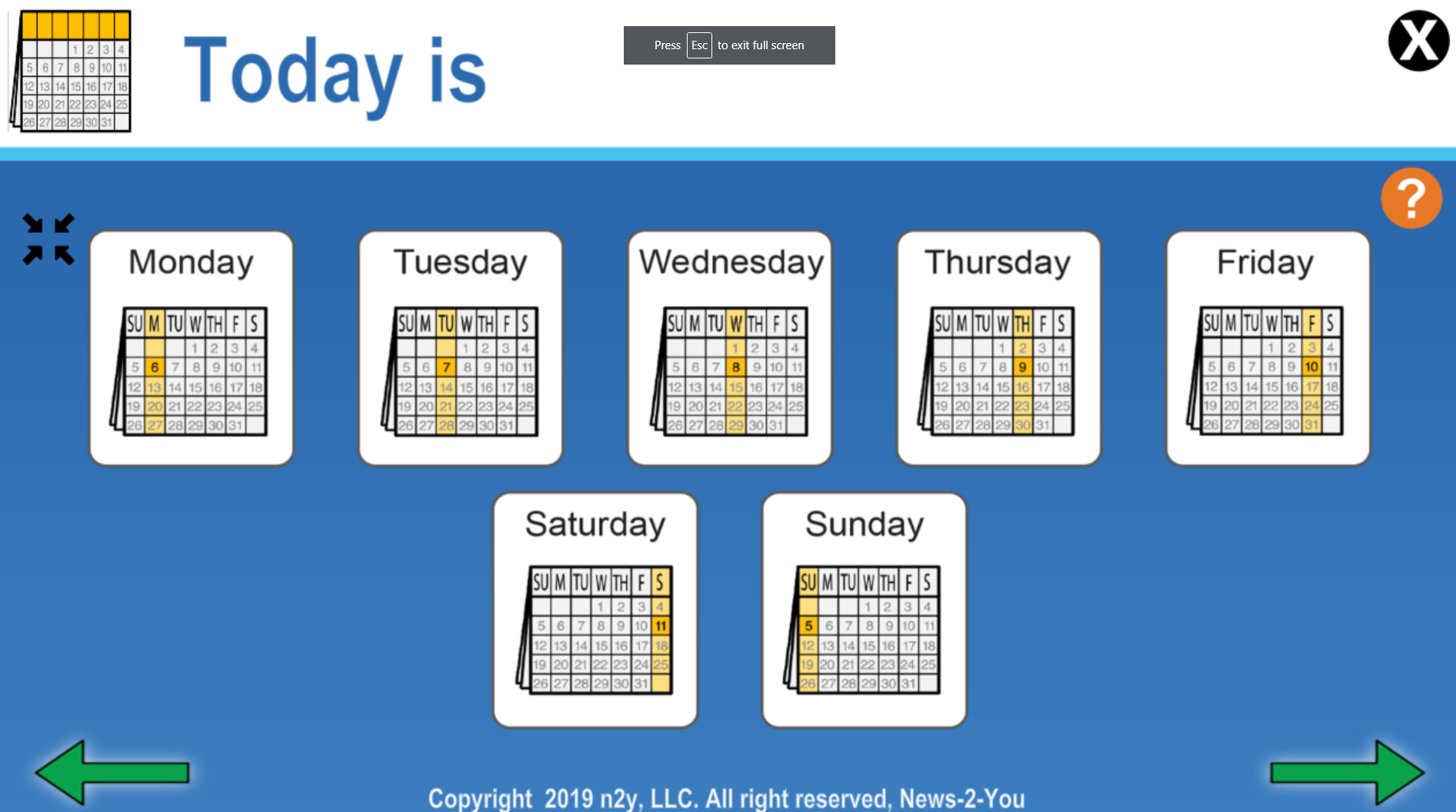 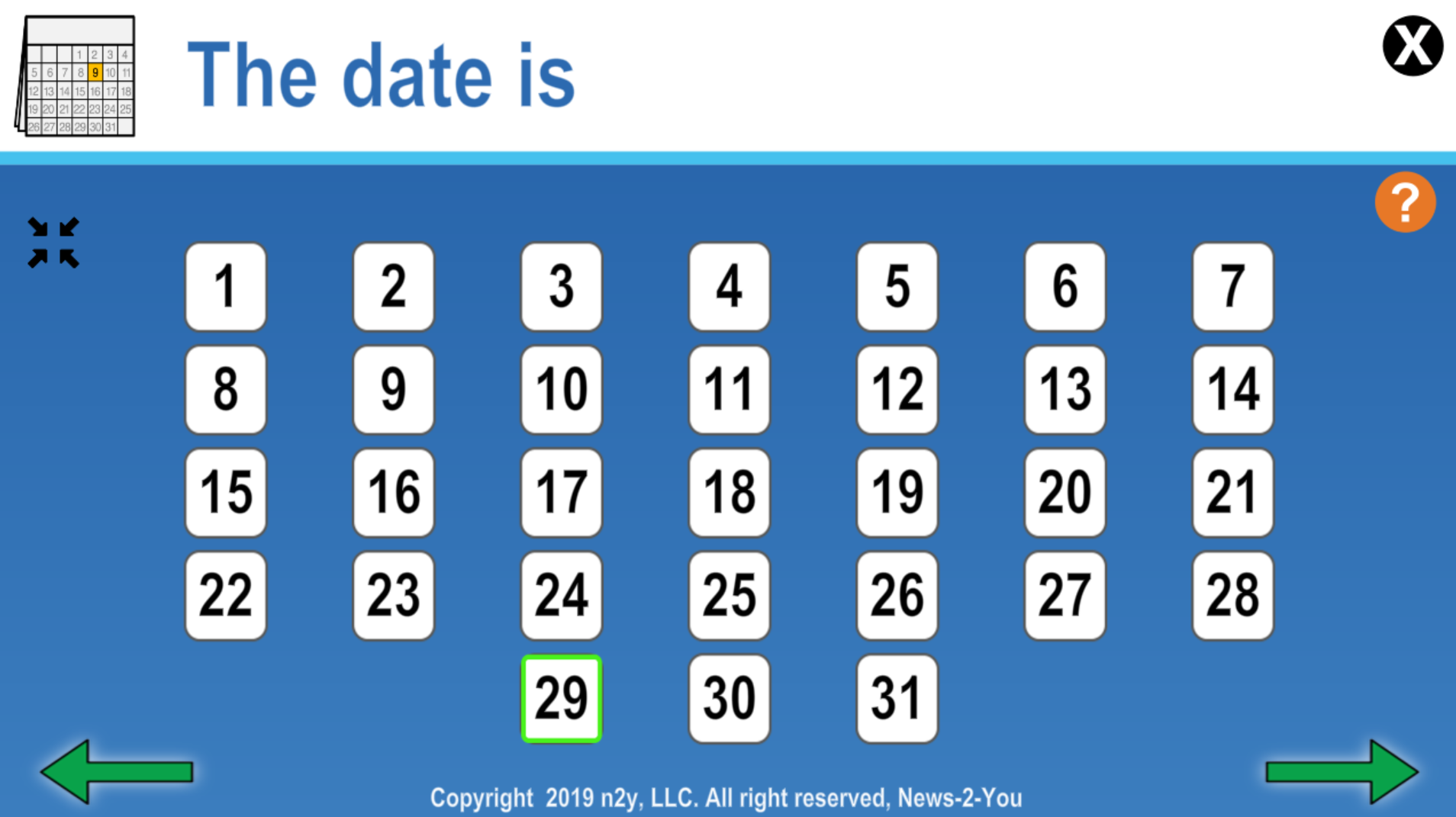 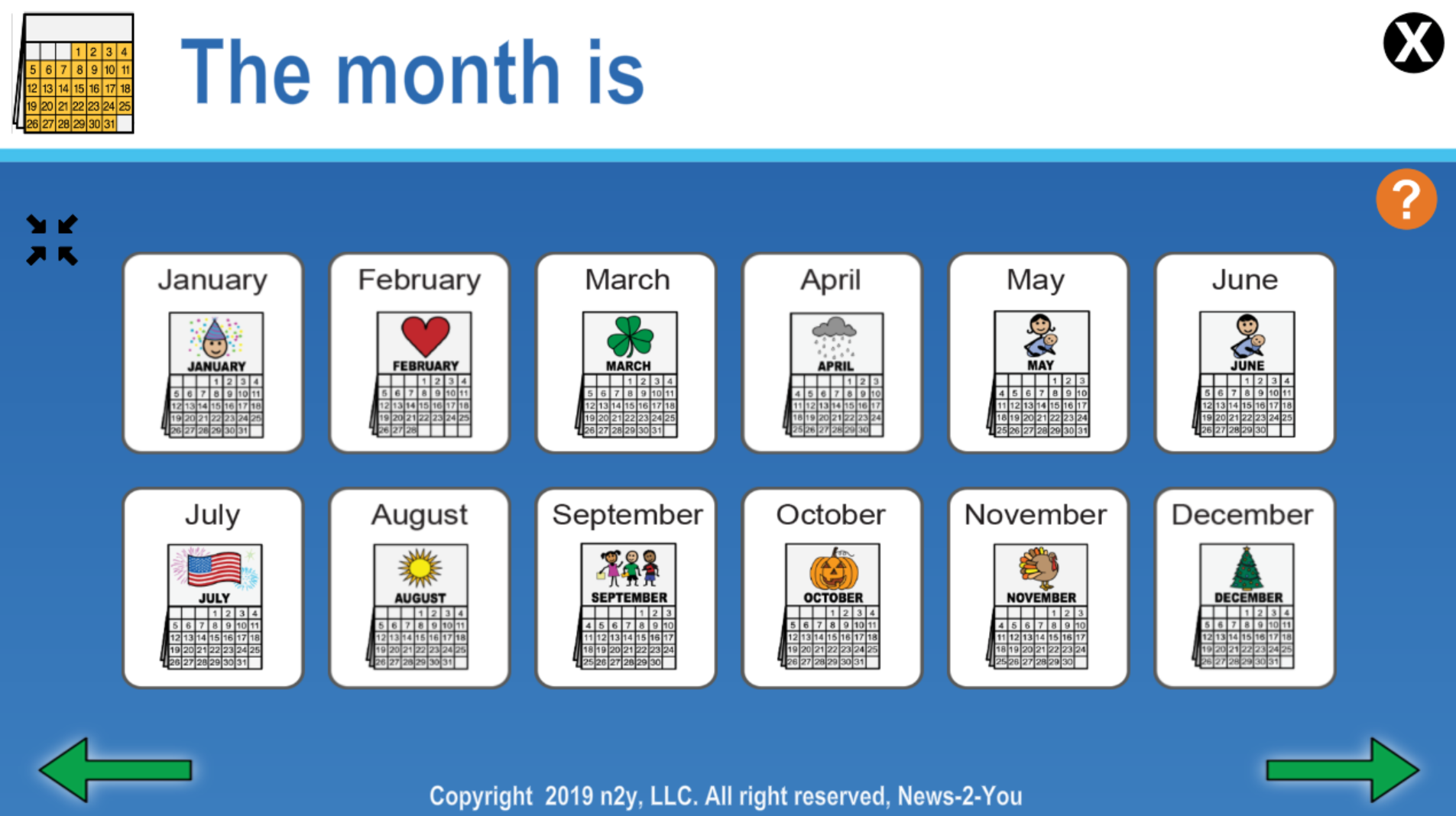 Calendar/Weather
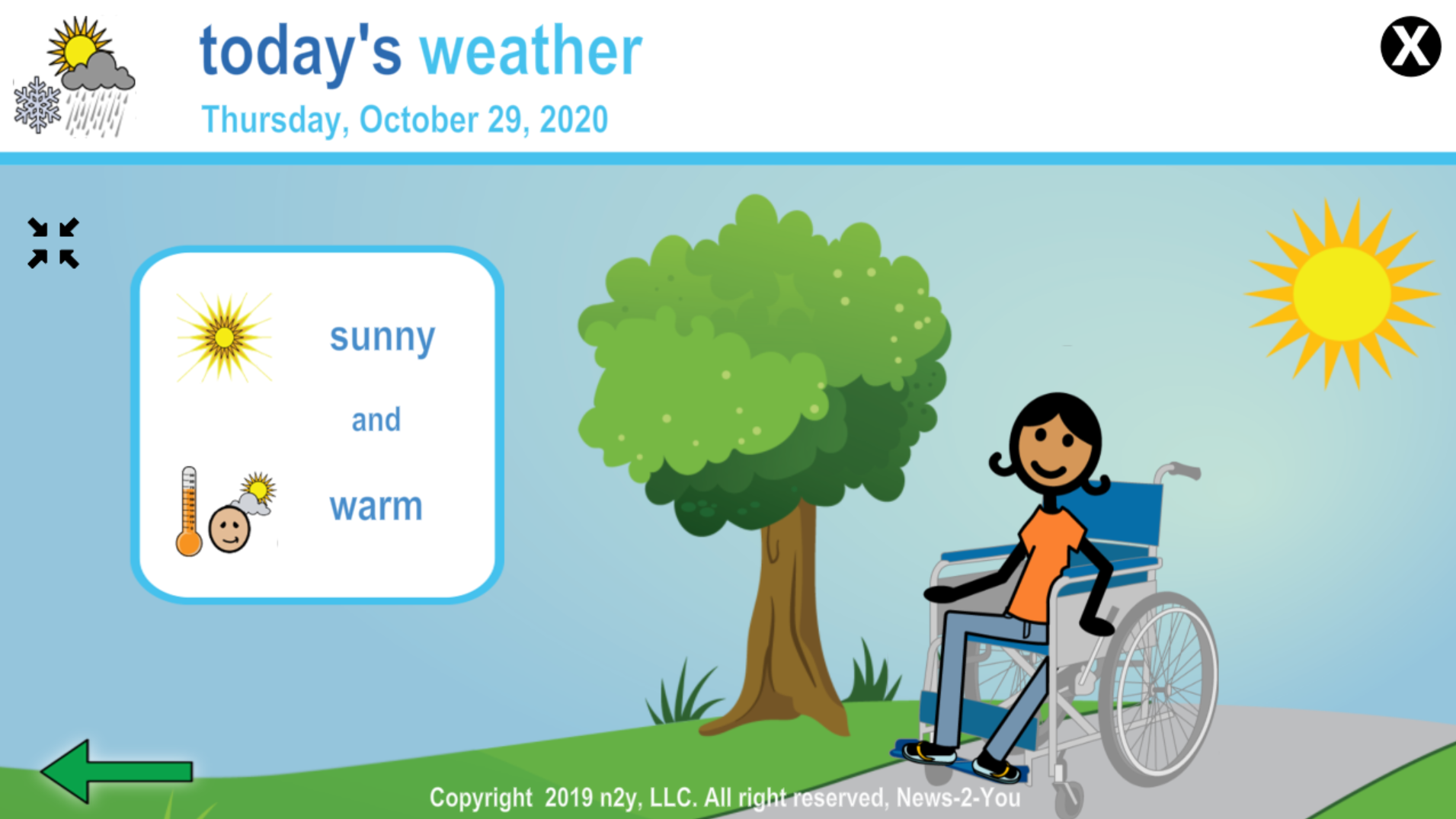 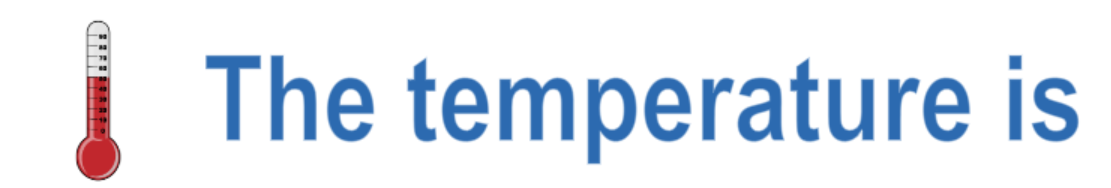 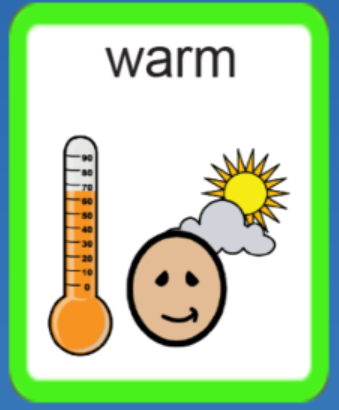 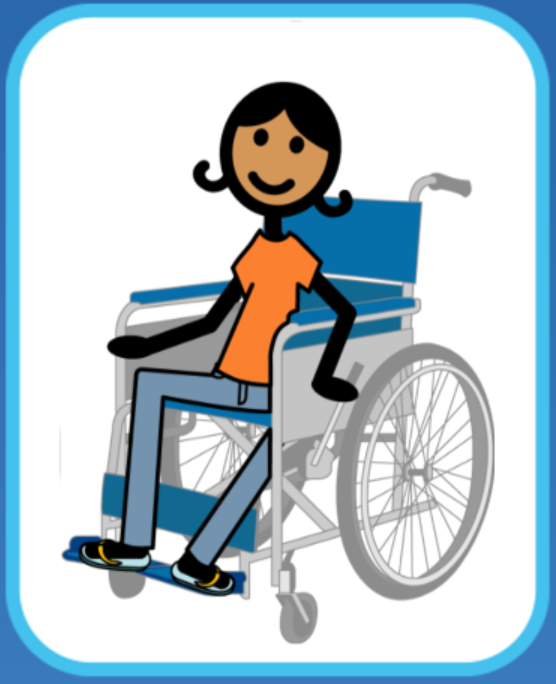 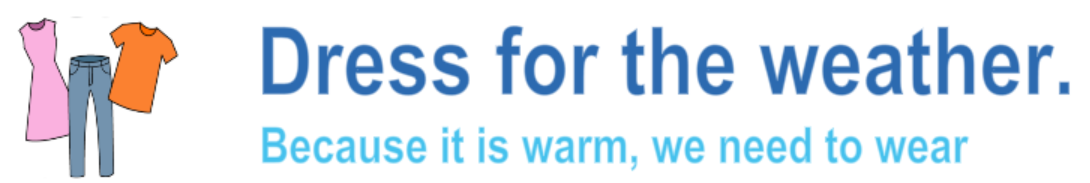 Class News – Make Your Own Newsletter! 
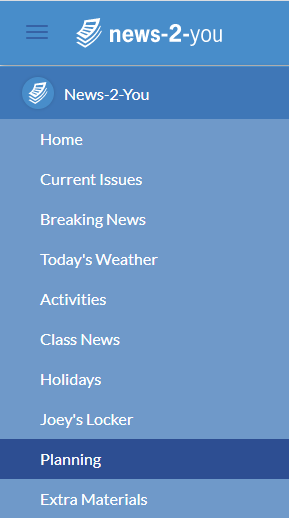 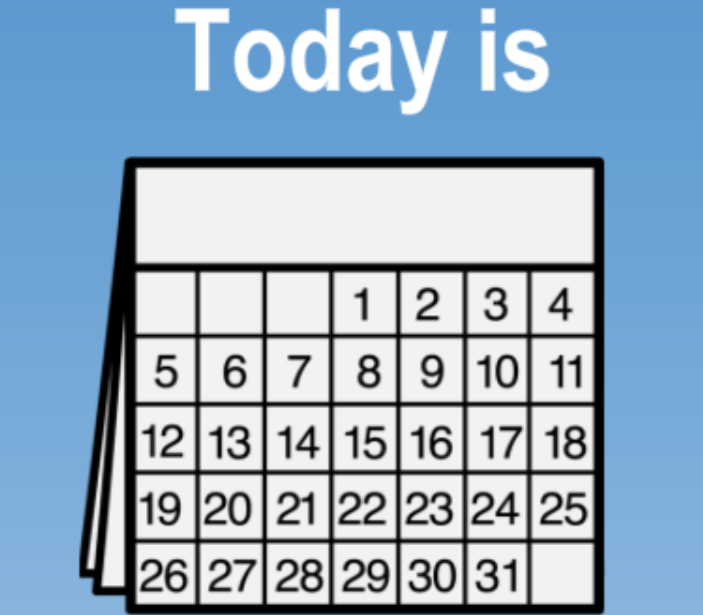 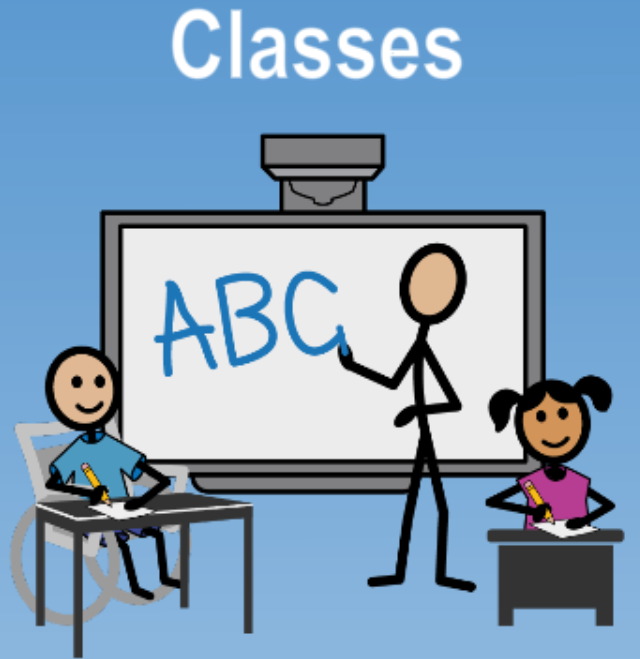 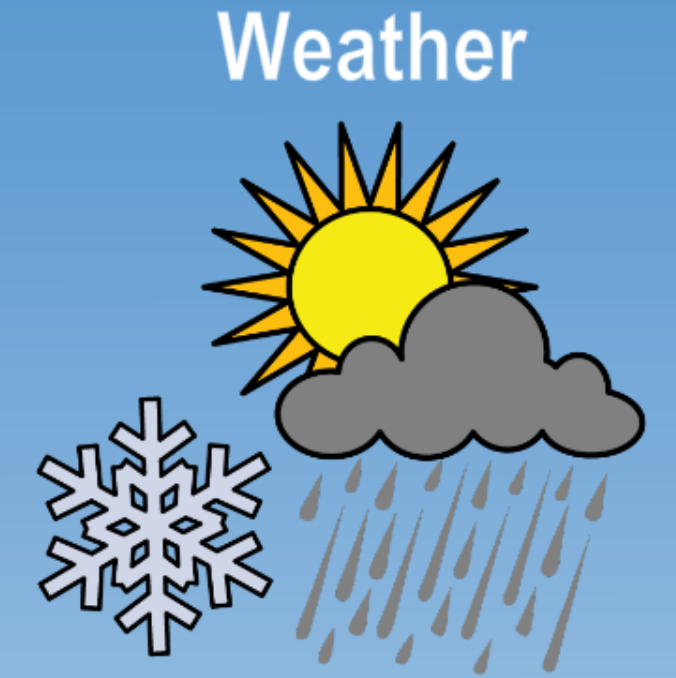 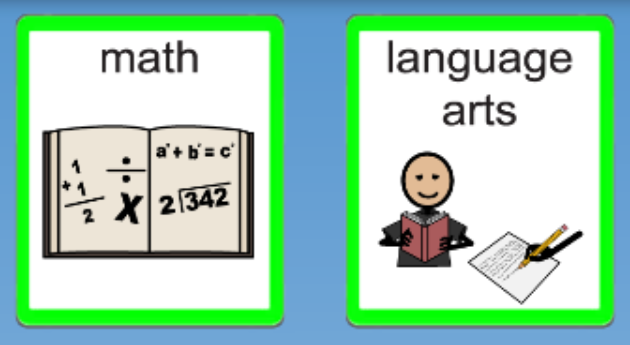 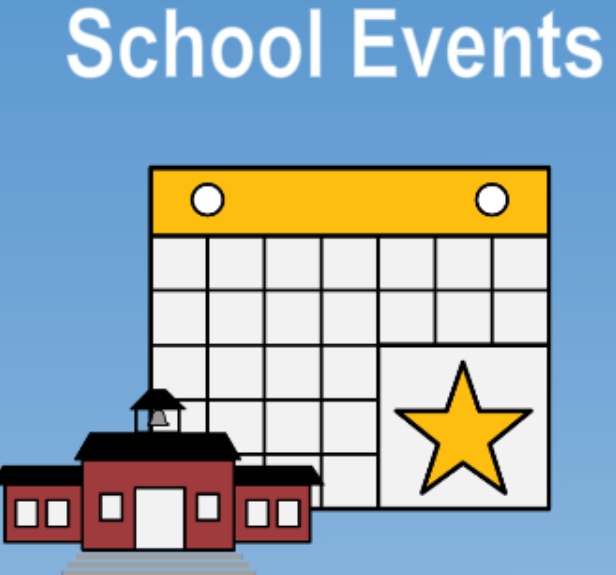 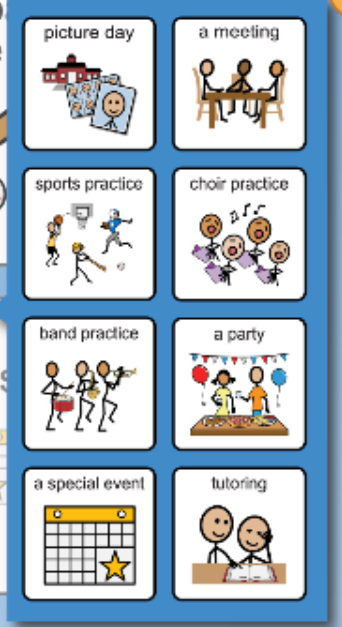 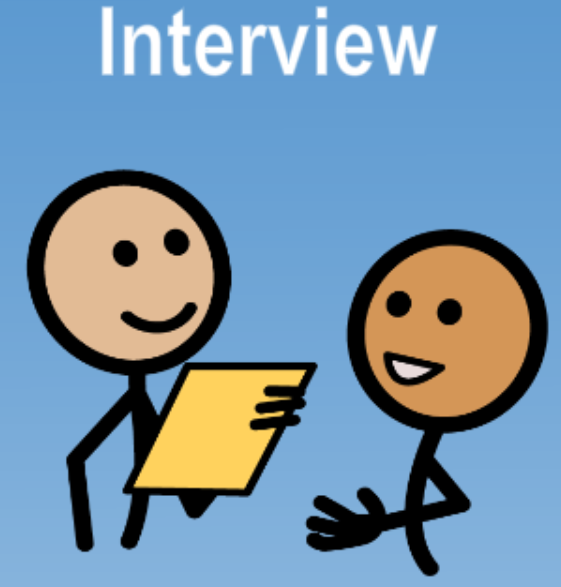 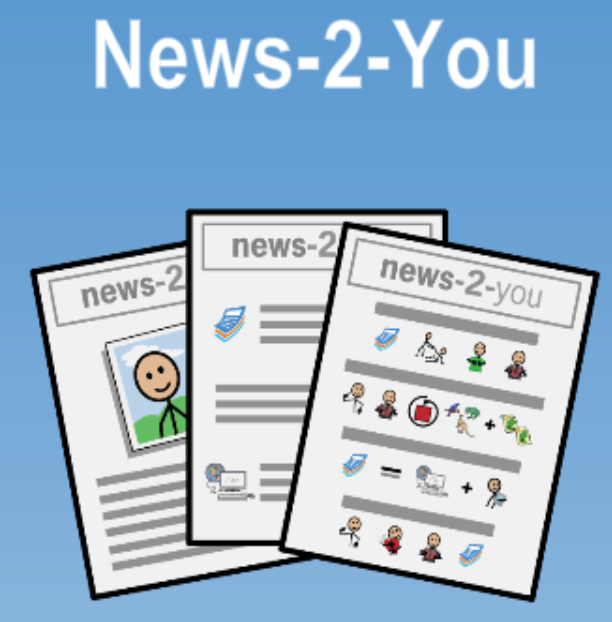 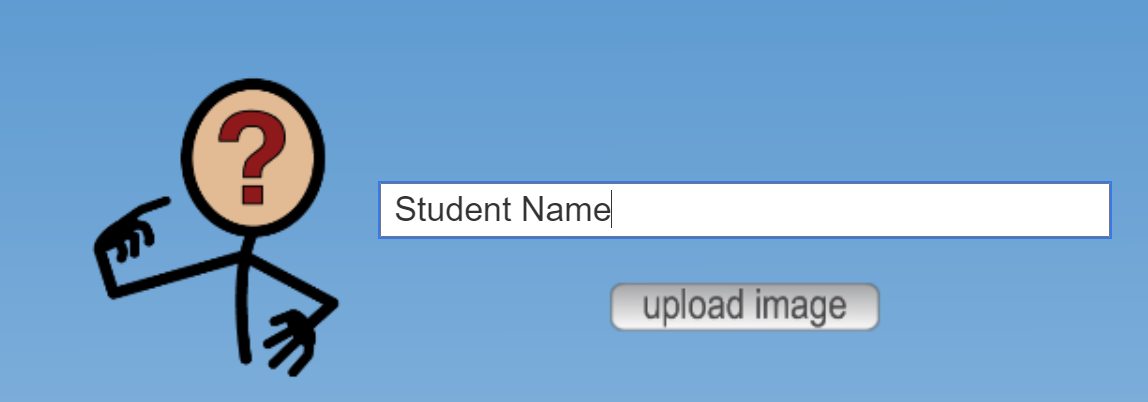 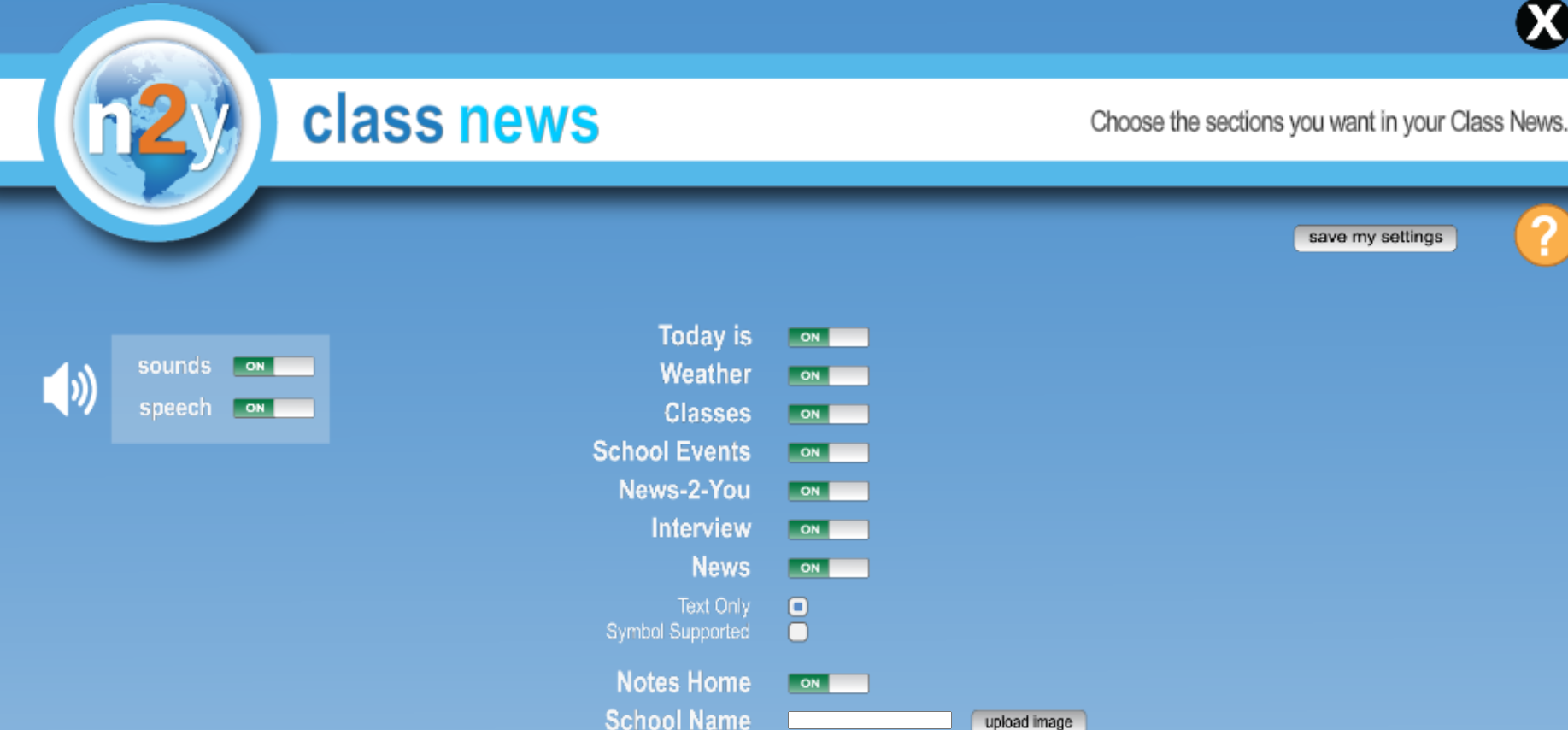 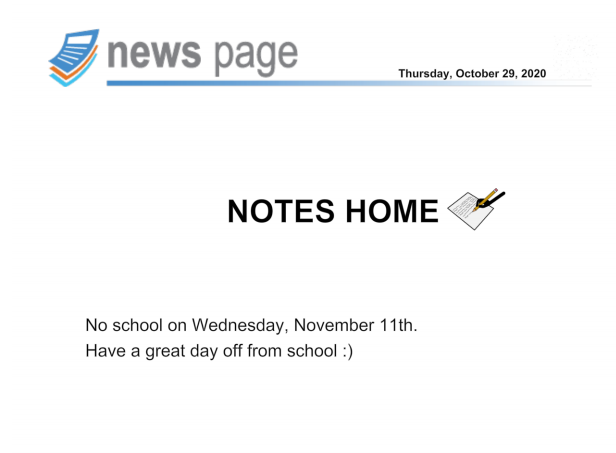 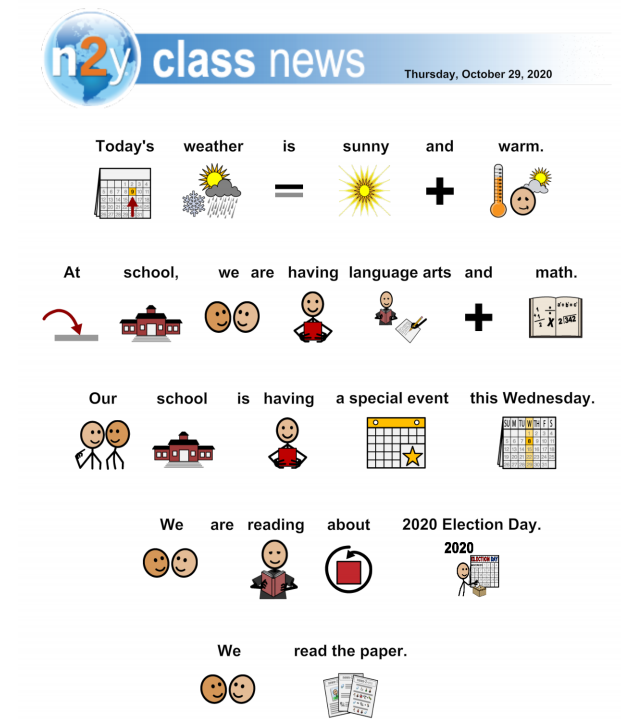 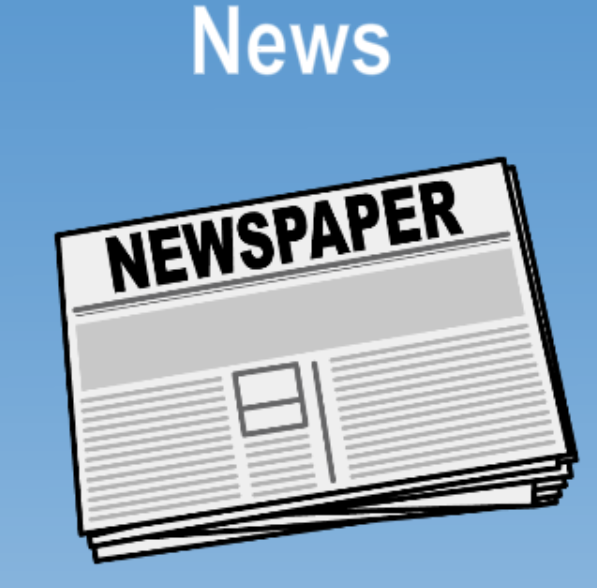 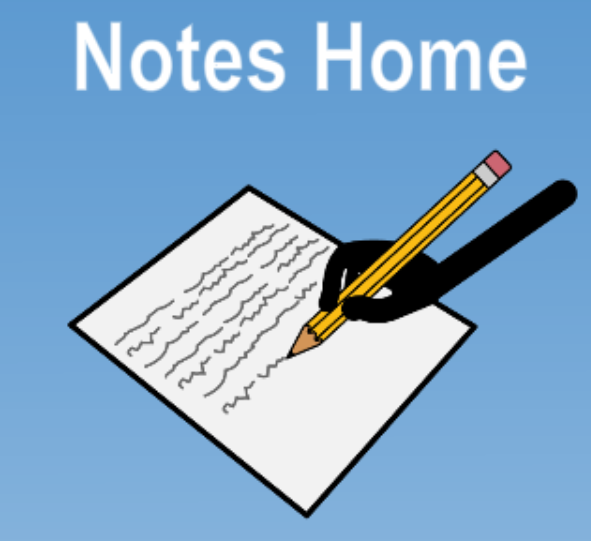 Print or email to yourself & share with students and families
Current Issues
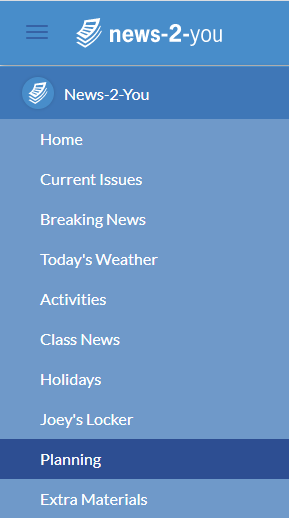 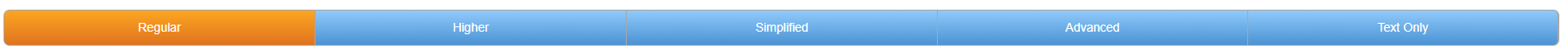 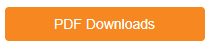 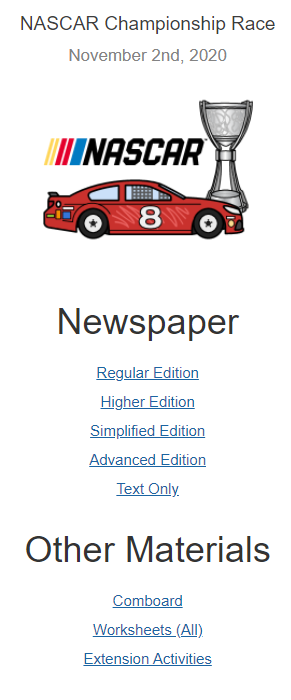 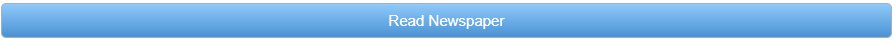 Printables
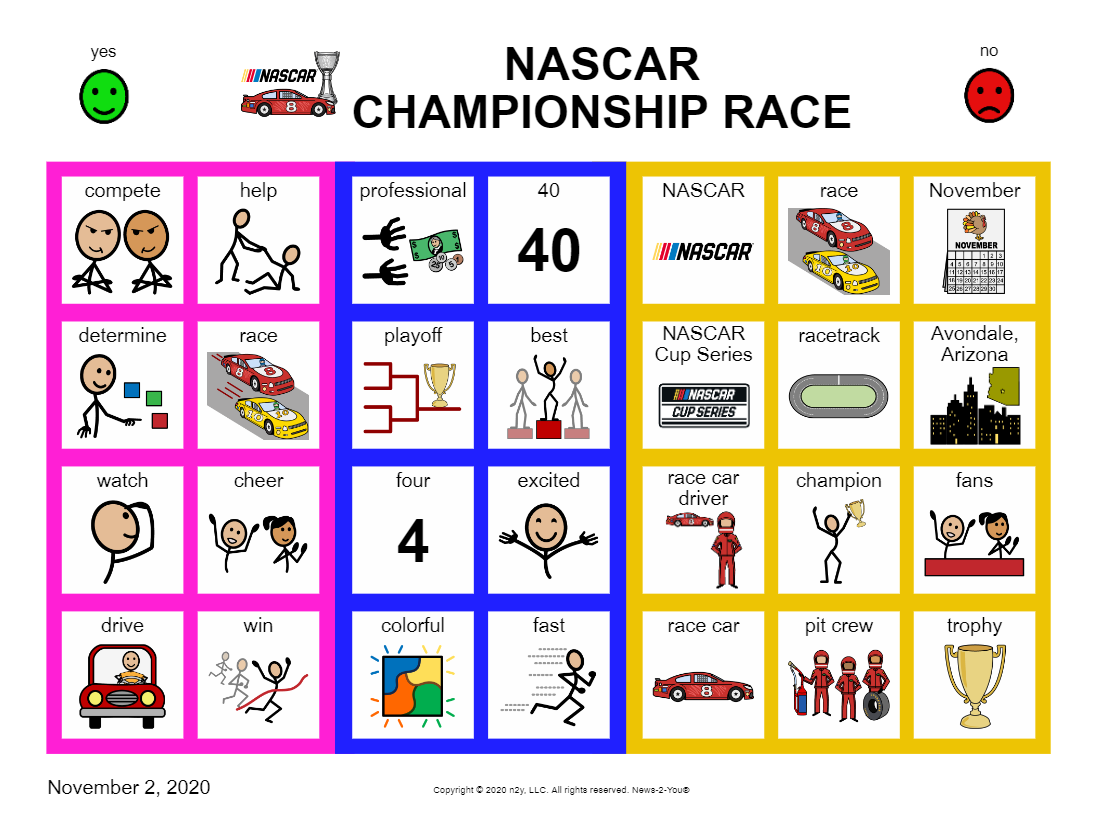 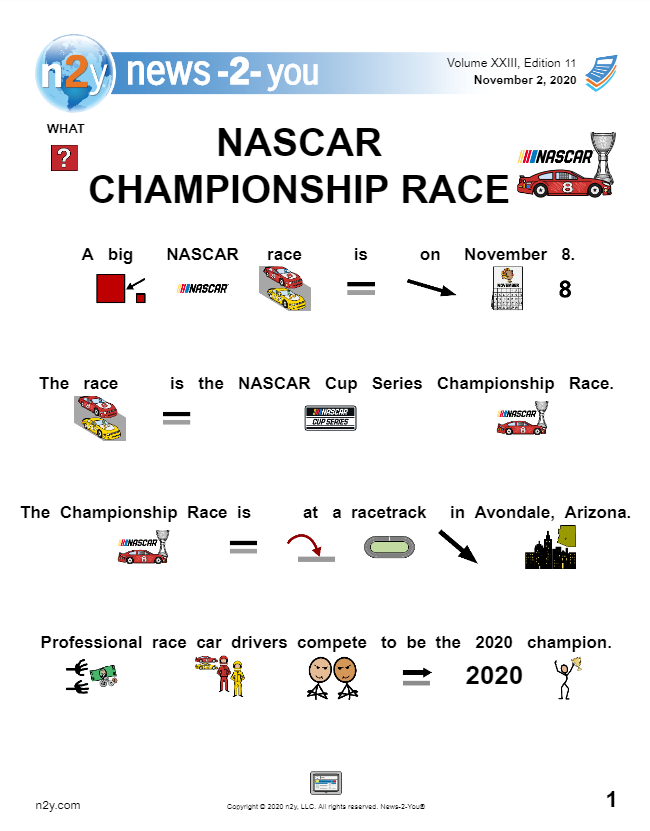 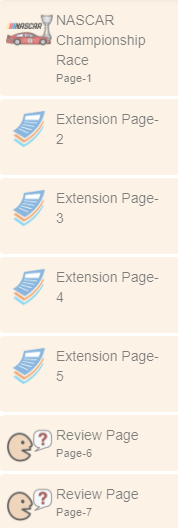 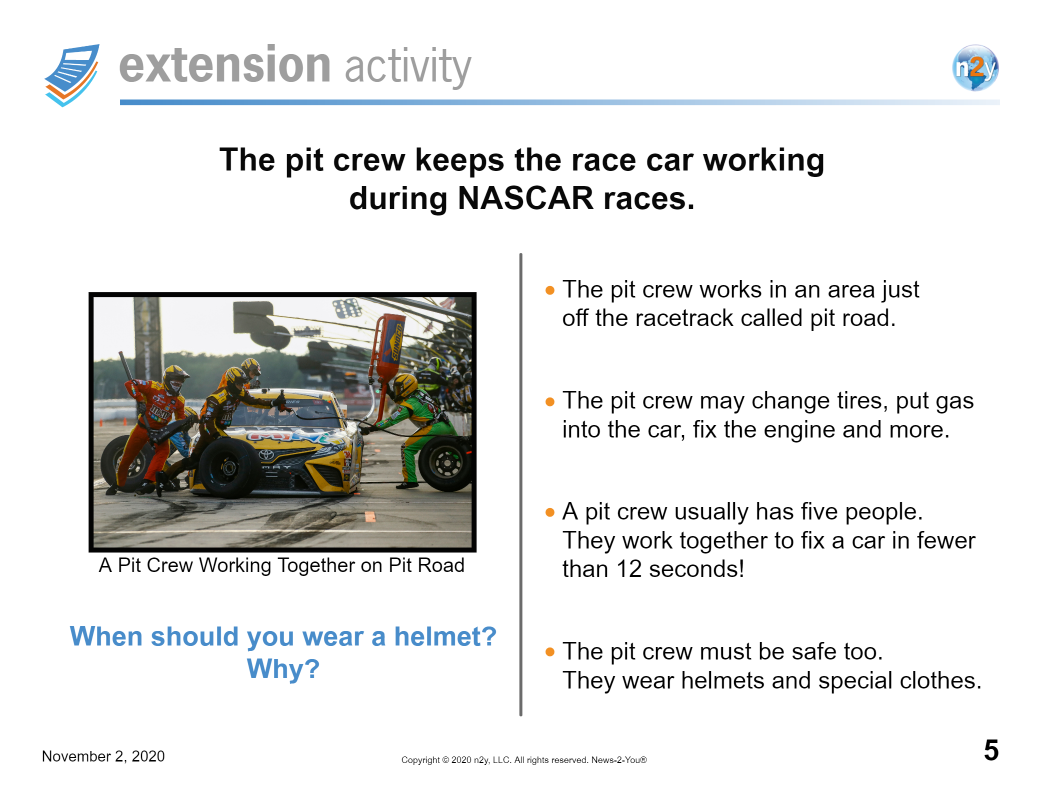 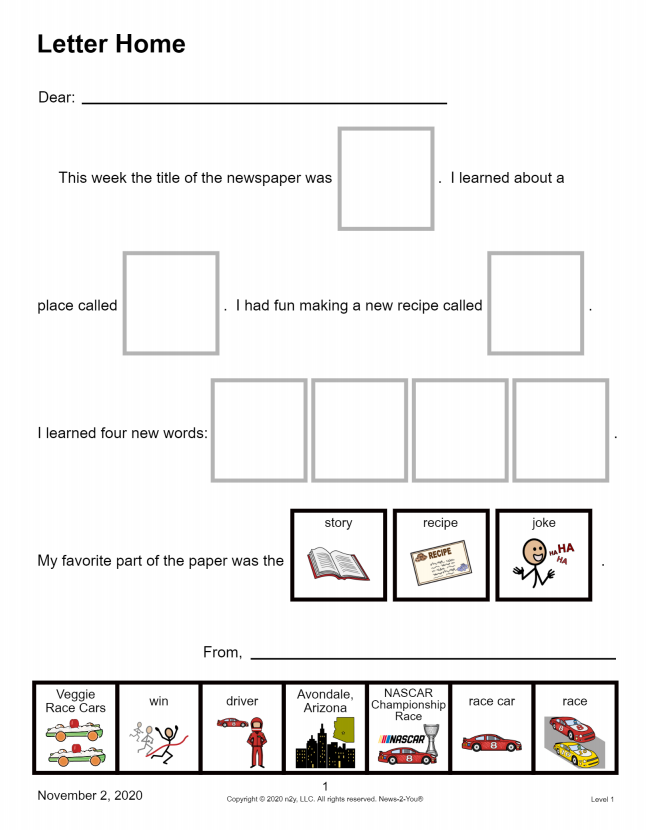 iDoc
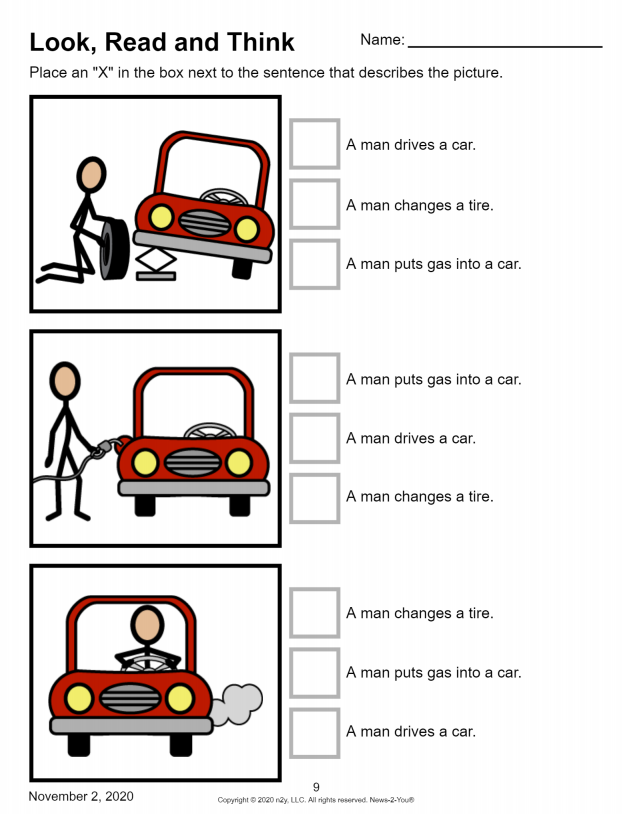 Breaking News
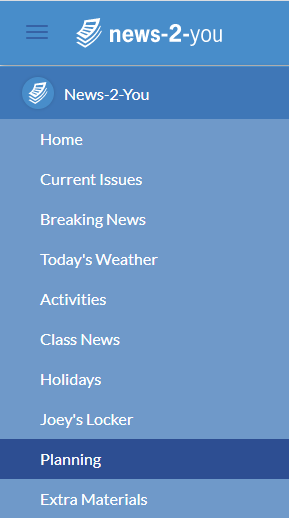 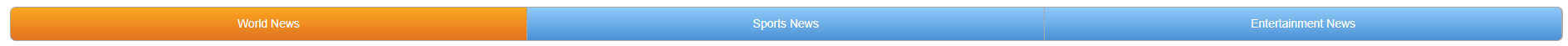 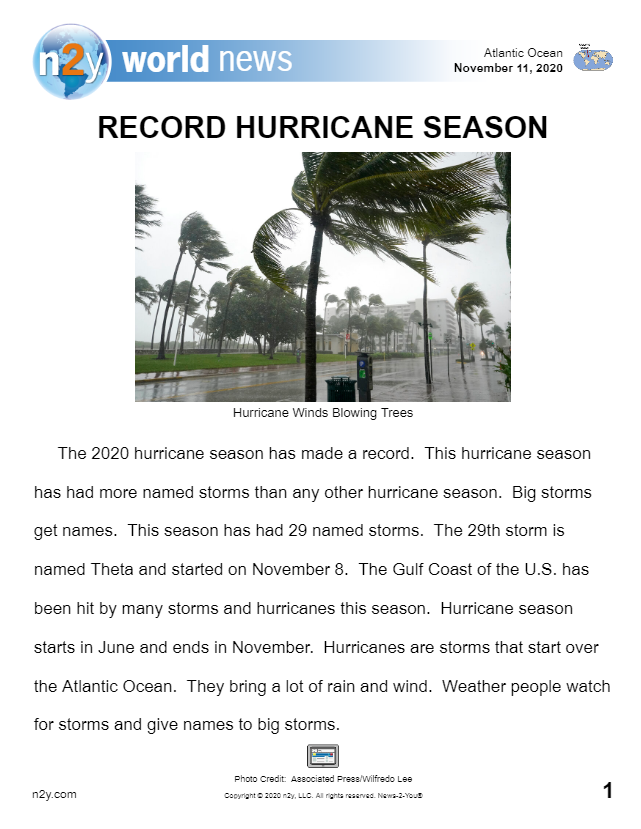 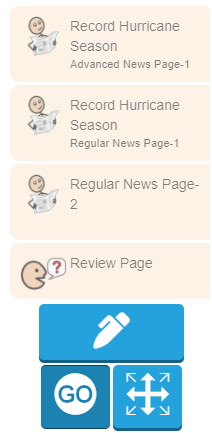 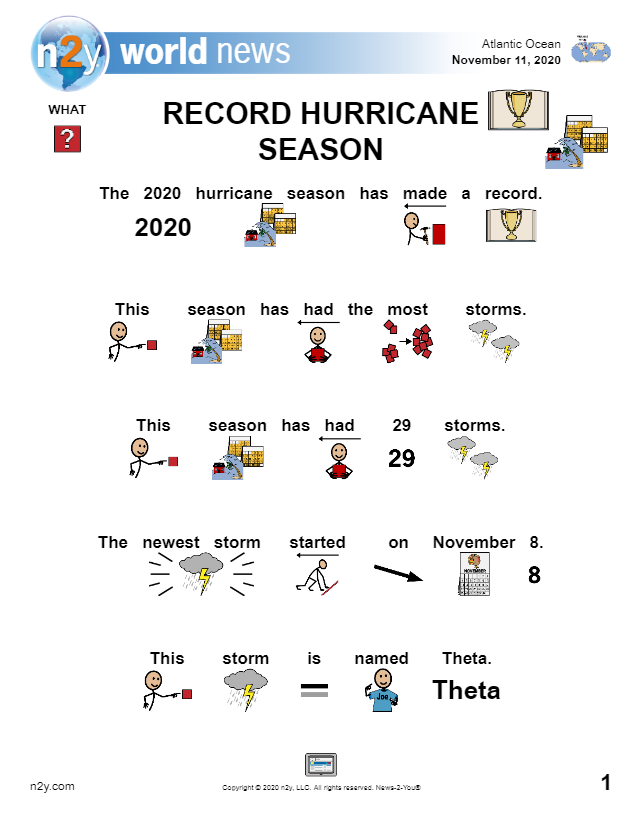 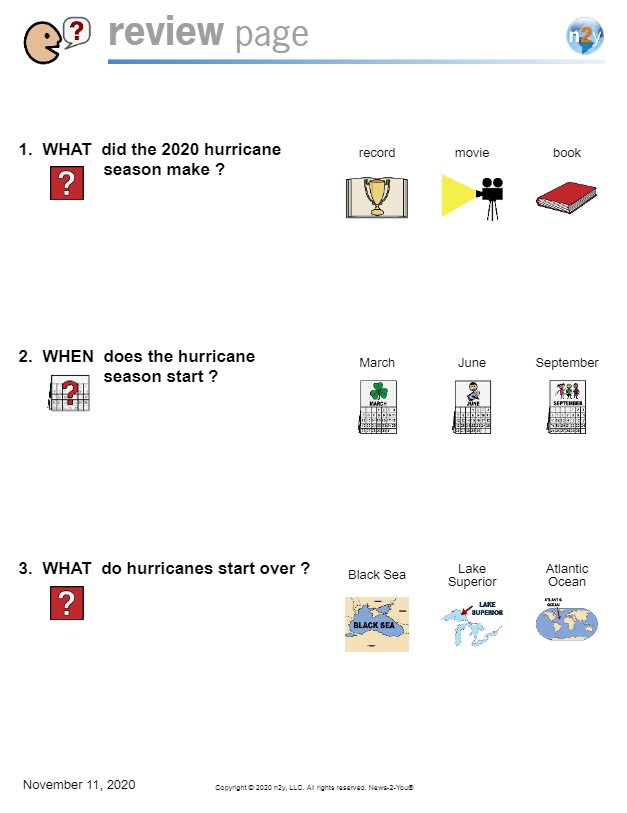 Activities
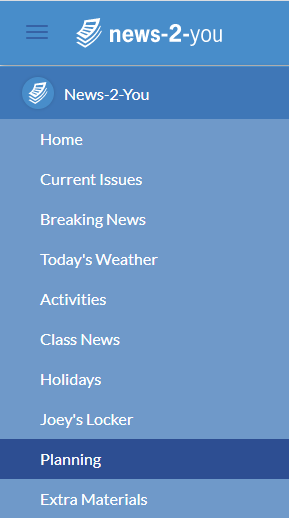 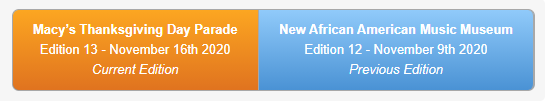 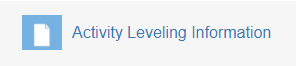 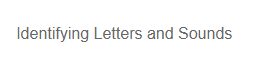 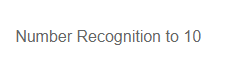 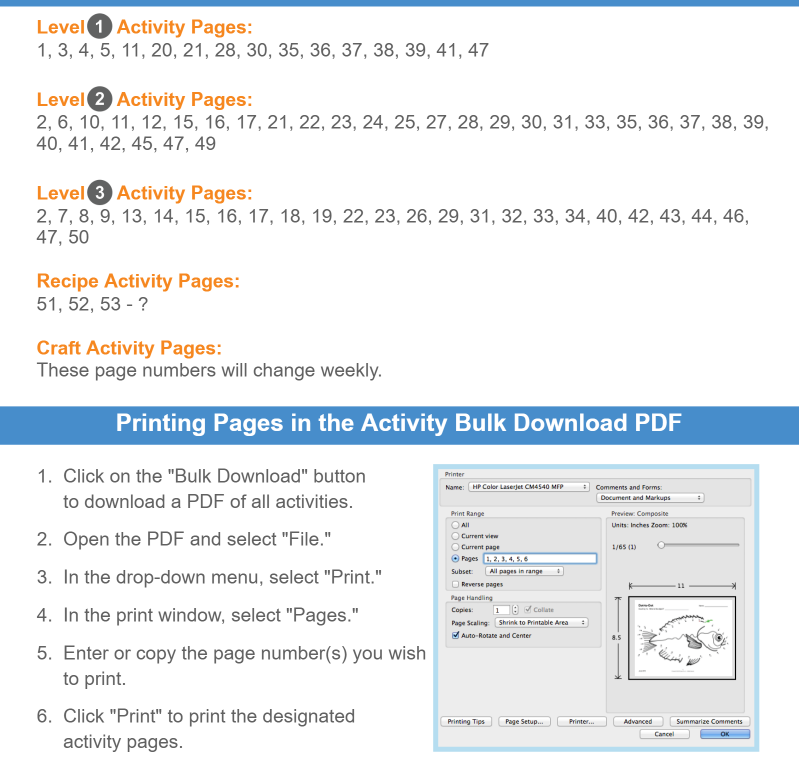 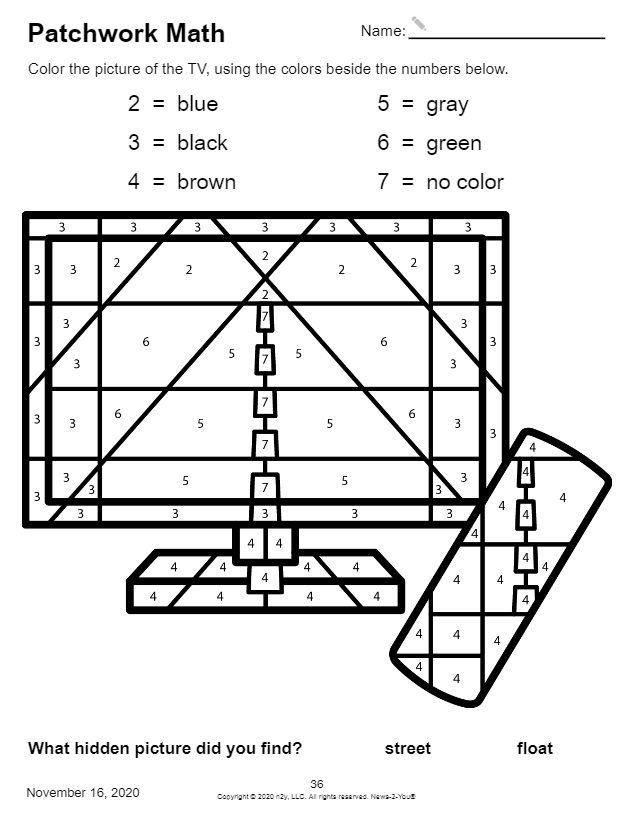 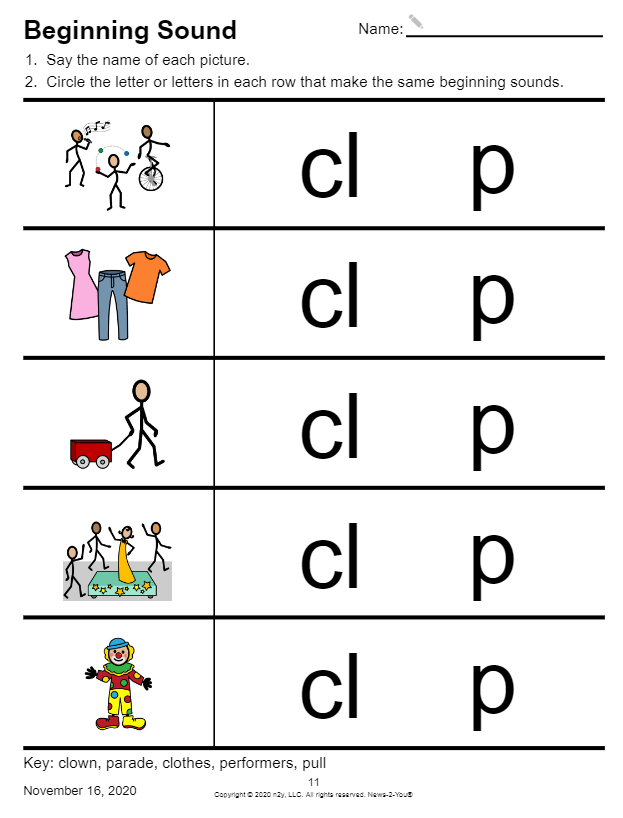 Skill & Associated Activity
Joey’s Locker
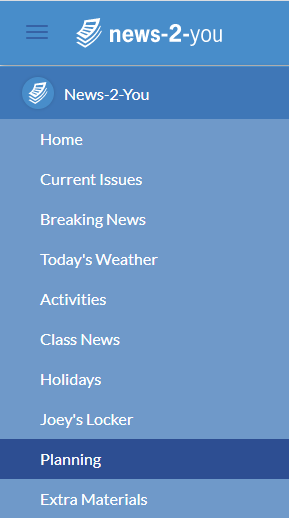 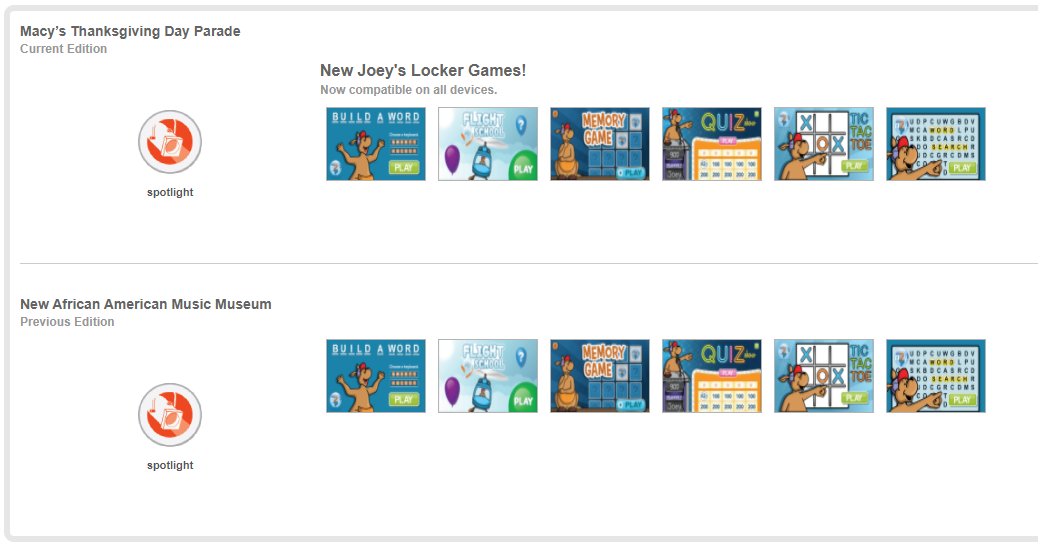 Story and Games Related to Current Events
Holidays
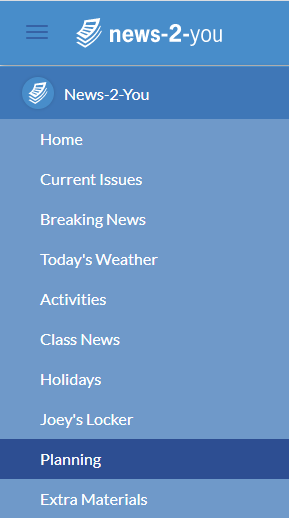 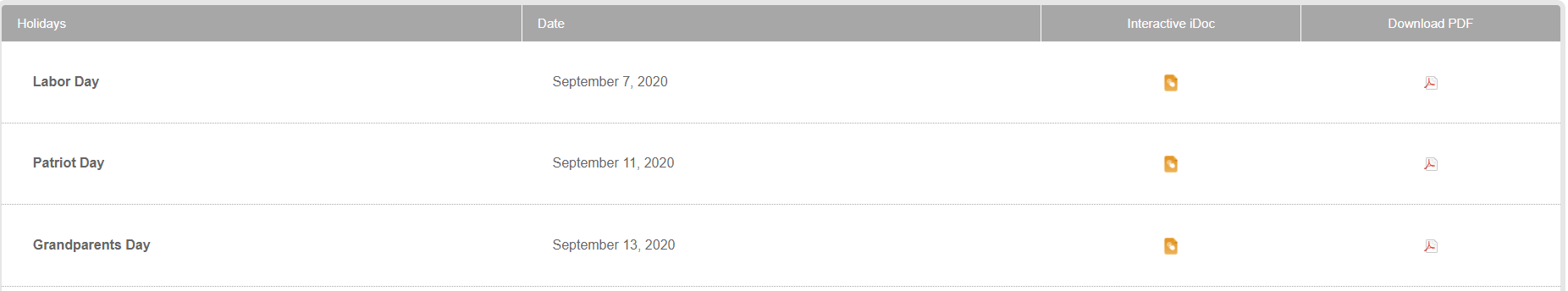 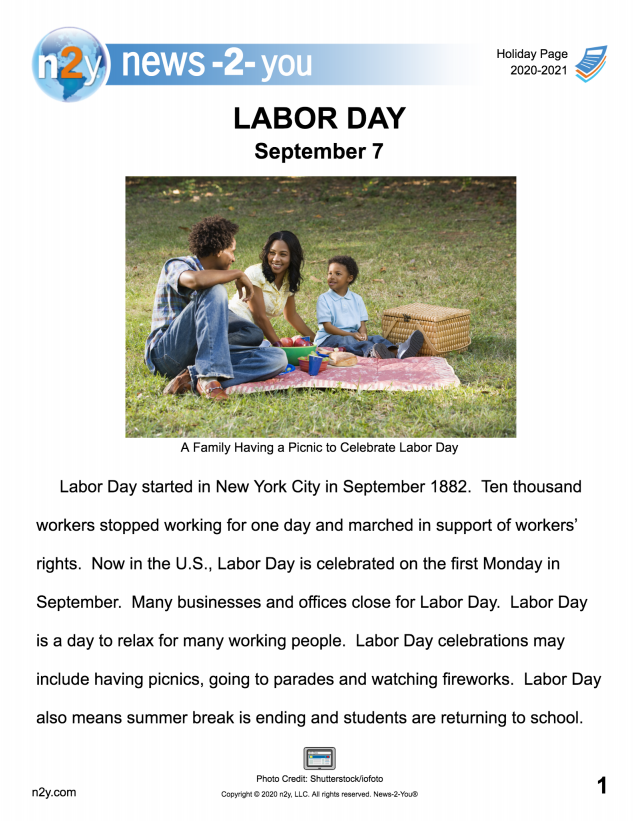 …
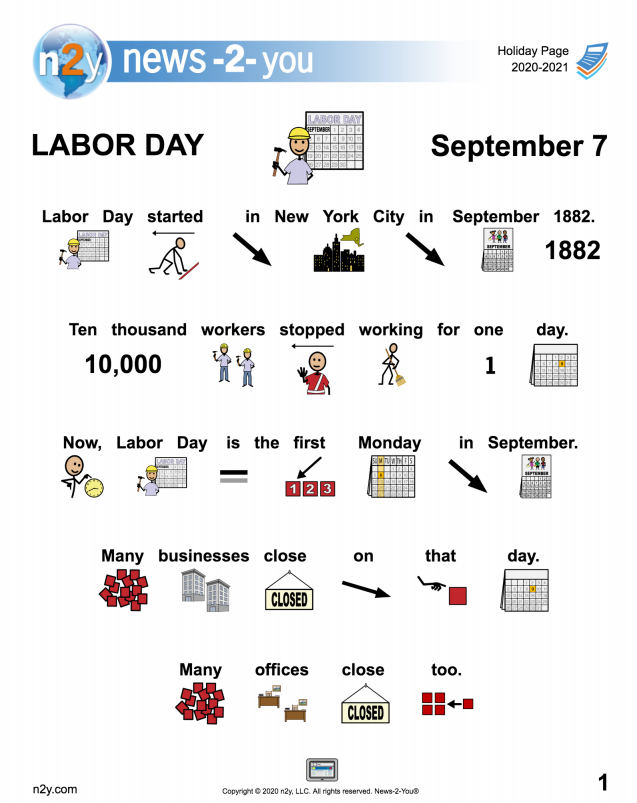 Extra Materials
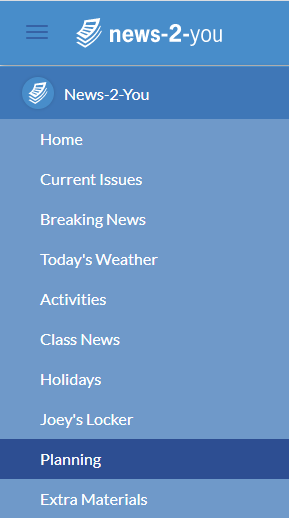 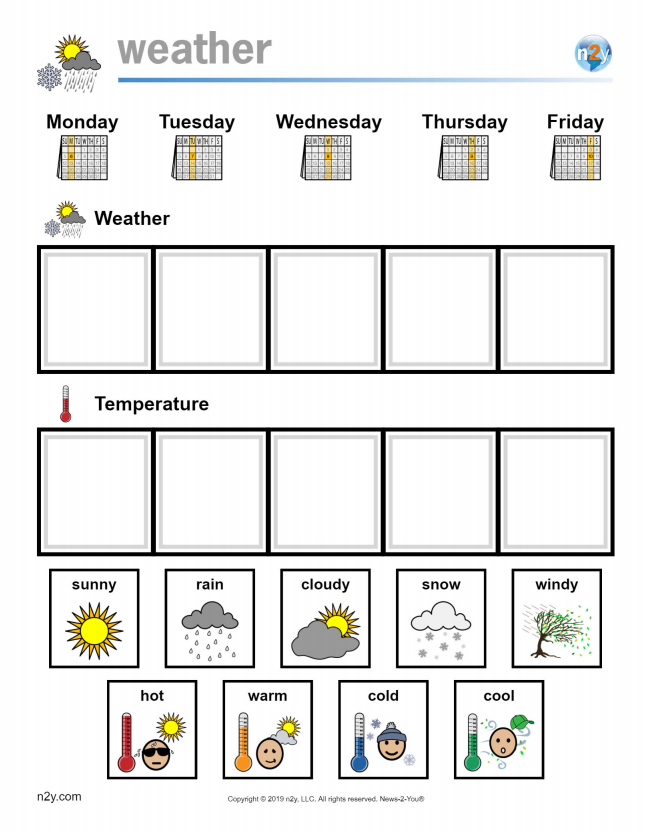 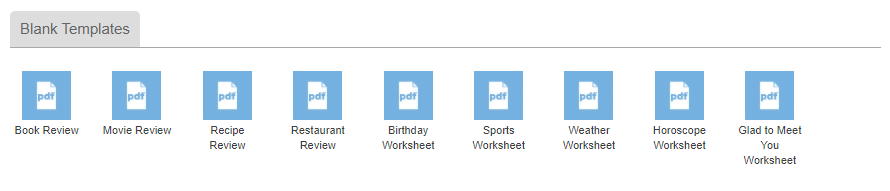 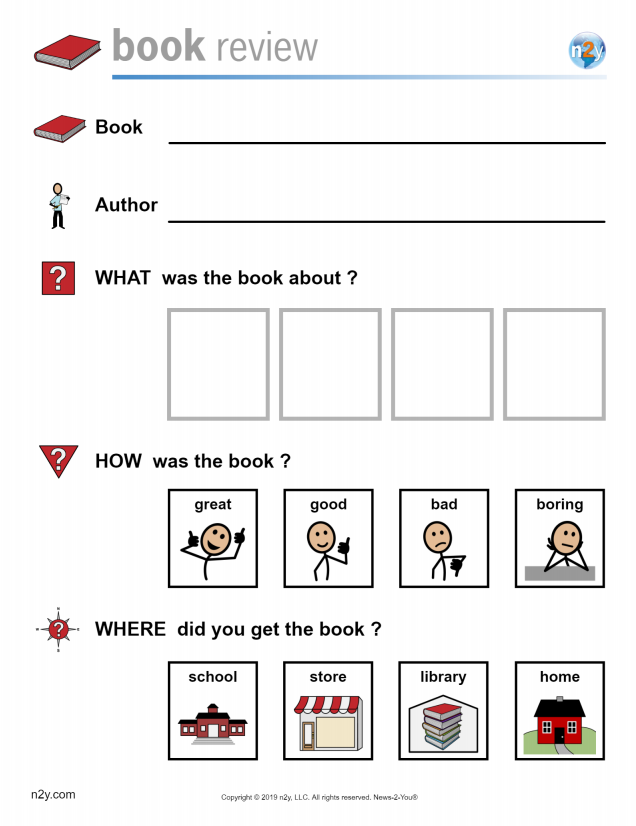 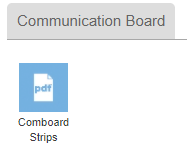 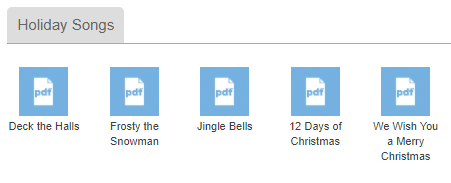 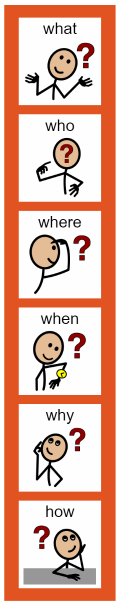 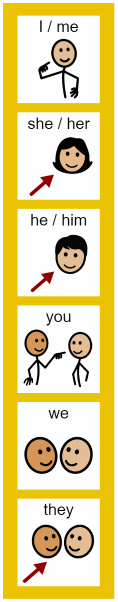 Visual Supports
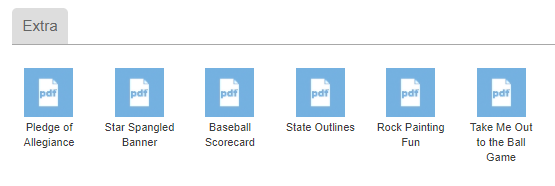 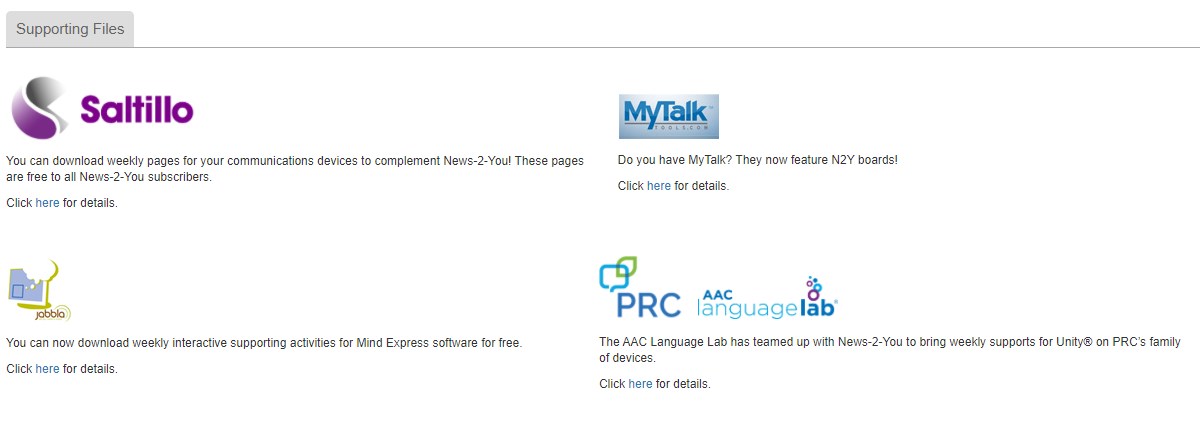 More…
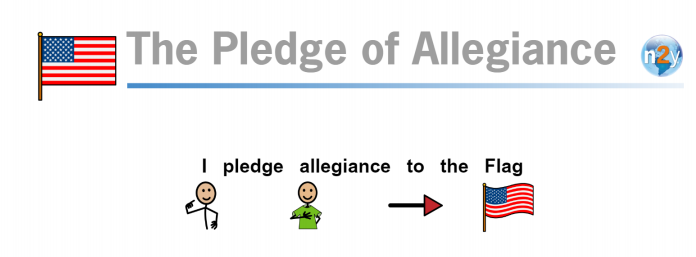 Additional Qs?
Thank you! 